XIII Региональная  
научно - техническая конференция 
молодых специалистов 
ООО «СамараНИПИнефть»
2022 г.
Название проекта
Название проекта
Фото автора
Автор проекта Иванов Иван Иванович 
ОГ, должность, структурное подразделение
Год приема на работу 
Актуальная контактная информация
научный руководитель: Ф.И.О. (полностью)
ОГ, должность, структурное подразделение
08.02.2022
2
Шрифт
Шрифты, используемые в презентации
Europe 
Шрифт Europe используется  для  набора текста
ABCDEFGHIJKLMNOPQRSTUVWXYZ
Abcdefghijklmnopqrstuvwxyz  0123456789
AB  Regular
AB  Bold
AB  Regular/Italic

При отсутствии на компьютерах пользователей 
шрифта Europe используется шрифт Arial 
 или иной шрифт без засечек
Шрифт Arial используется для числовых данных
Arial 
0123456789

123  Regular
Дополнительные элементы для выделения оглавлений  текста
2
текст
A
A
1
08.02.2022
Цветовое решение
RGB
246
209
6
RGB
239
107
1
RGB
250
157
16
RGB
249
189
39
RGB
194
9
55
RGB
61
70
74
RGB
107
107
107
RGB
178
178
178
RGB
186
186
186
RGB
226
226
226
RGB
71
91
121
RGB
105
133
175
RGB
149
160
178
08.02.2022
Пример радиальной диаграммы и текста
Пример круговой диаграммы
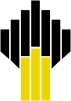 Примечание: 	в диаграммах текст Europe, цифровые данные Arial
Пример радиальной диаграммы и текста
Пример диаграммы
Пример круговой диаграммы
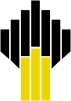 Примечание: 	под диаграммой ставиться желтая линия, 
			при наличии примечания дата убирается
Пример радиальной диаграммы и текста
Пример диаграммы
Пример круговой диаграммы
08.02.2022
Пример радиальной диаграммы и текста
Пример диаграммы
Пример заголовка
Текст слайда
Примечание: 	в диаграммах текст Europe, цифровые данные Arial
Примерзаполнения таблицы
Примечание: текст примечания
Заголовок  подраздела
Текст слайда 12 pt
08.02.2022
Контактная информация
08.02.2022